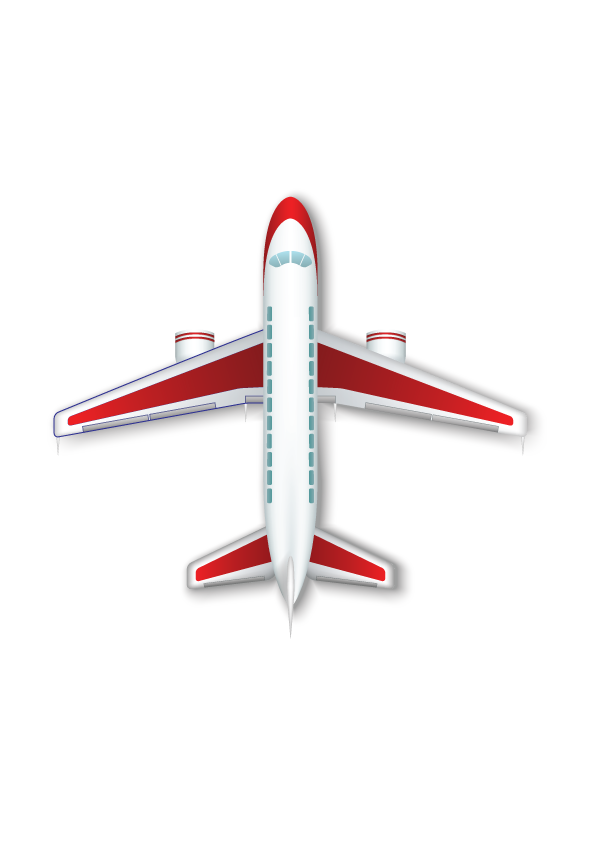 البسبوسة المحشية
البسبوسة المحشية
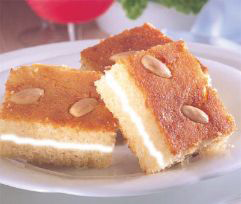 الوحدة
2
مقادير عجينة البسبوسة :
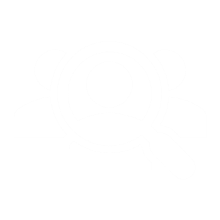 أ
البسبوسة المحشية
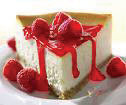 الغذاء و التغذية
الحلويات
مقادير عجينة البسبوسة
1
كوب سميد
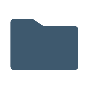 كوب حليب بودرة
2
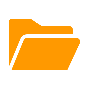 3
نصف كوب سكر
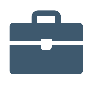 4
علبة قشطة
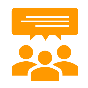 5
ربع كوب زيت
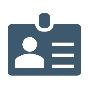 6
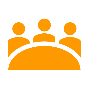 نصف كوب ماء
7
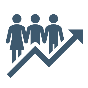 ملعقة صغيرة مسحوق الخبز
8
لوز أو فستق للتزيين
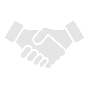 للحشو :
البسبوسة
الوحدة
2
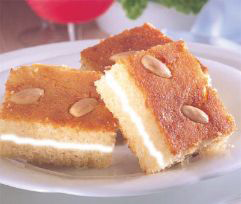 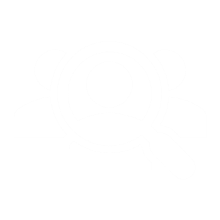 علبتان من القشطة الطازجة
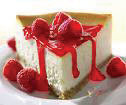 الغذاء و التغذية
الحلويات
تجدنا  في جوجل
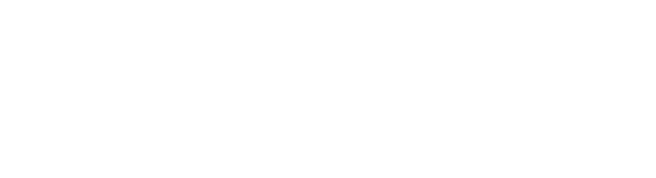 البسبوسة
للشراب السكري :
الوحدة
2
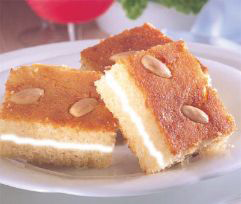 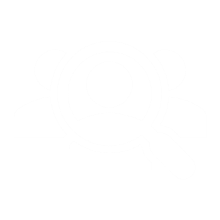 كوبان من السكر
ملعقتان صغيرة من الفانيليا
ملعقتان صغيرة من عصير الليمون
كوب ماء
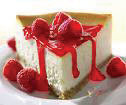 الغذاء و التغذية
الحلويات
طريقة عمل البسبوسة المحشية
1
تخلط المقادير الجافة ( سميد – حليب – سكر – مسحوق الخبز )
تضاف المقادير الجافة إلى السائلة و تمزج جيداً
2
تخلط المقادير السائلة ( قشطة و زيت و ماء )
3
4
يصب ¾ العجينة في الصينية المدهونة , ثم يفرد الحشو و هي القشطة الطازجة , ثم يصب المقدار المتبقي من العجين
5
6
تزين باللوز أو الفستق
تسقى بالشراب السكري بعد إخراجها من الفرن وتقطع بعدما تبرد
تخبز في فرن متوسط الحرارة حتى تنضج و يحمر سطحها
7
ما أصل السميد و ما قيمته الغذائية ؟
الوحدة
2
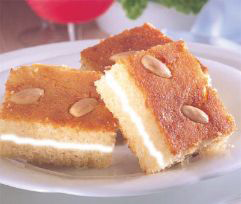 السميد : هو إحدى منتجات القمح النقية و الذي يستعمل في عمل العجين و كذلك في صنع الحلويات و بعض الأكلات .
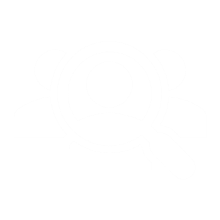 أ
أ
أ
قيمة السميد الغذائية : يعد افضل من الدقيق العادي لأنه لم يصل في مرحلة الطحن إلى الحالة الأخيرة للدقيق الناعم فهو يحتوي على بعض من خصائص جنين القمح ذات القيمة الغذائية العالية .
البسبوسة المحشية
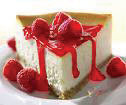 الغذاء و التغذية
قد تدهن صينية البسبوسة بالطحينة السائلة لتحسين المذاق و القيمة الغذائية
الحلويات
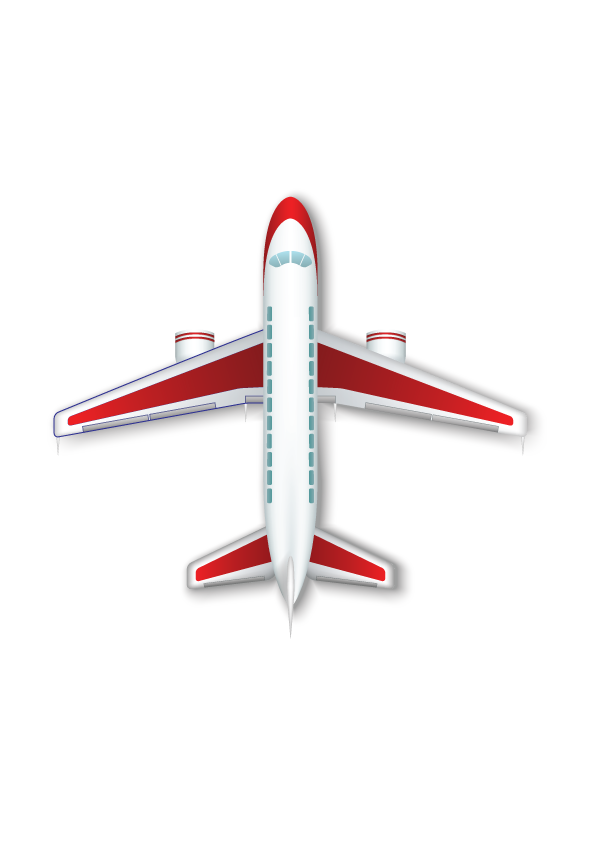 انتهى الدرس